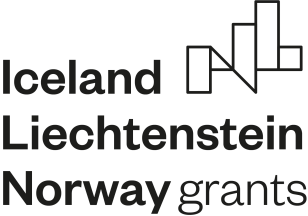 Makro - i mikroelementy w kosmetyce
Web Quest dla uczniów niesłyszących z zakresu przedmiotu kosmetyka pielęgnacyjna i upiększająca twarzy ,szyi i dekoltu
Jakie jest zastosowanie mikro- i makroelementów w kosmetyce ?
Web Quest przeznaczony dla uczniów niesłyszących  w ramach przedmiotu kosmetyka pielęgnacyjna i upiększająca twarzy, szyi i dekoltu
Spis treści
1. Wprowadzenie
2. Zadania
3. Proces
4. Źródła
5. Ewaluacja
6. Konkluzja
7. Poradnik dla nauczyciela
wprowadzenie
Czy wiesz jakie jest pochodzenie mikro-i makroelementów .
Gdzie występują mikro-i makroelemnety?
Jaką odgrywają rolę w organiźmie człowieka?
Jakie  dostosować dietę dla równowagi mikro-i makroelementów?
Jakie są przyczyny niedoboru mikro-i makroelementów?

Czy znacie odpowiedzi na te pytania ?
Wprowadzenie
Makro i mikroelementy są to składniki śladowe, pierwiastki chemiczne występujące w organizmach w bardzo małych ilościach. Są niezbędne do właściwego ich funkcjonowania i rozwoju. Uczestniczą w procesach przemiany materii. W organizmie człowieka odgrywają ważna rolę.

Na kolejnych slajdach zobaczycie podstawowe informacje ,które muszą być omówione aby zapoznać się z witaminami
Zagadnienia z którymi należy się zapoznać :
Pochodzenie mikro-i makroelementów .
Gdzie występują mikro-i makroelemnety ?
Jaką odgrywają rolę w organiźmie człowieka?
Jakie  dostosować dietę dla równowagi mikro-i makroelementów?
Jakie są przyczyny niedoboru mikro-i makroelementów?
Jakie maja zastosowanie w kosmetykach ?
Zadanie
Waszym zadaniem będzie przygotowanie prezentacji w Power Point na temat mikro –i makroelementów z uwzględnieniem wymienionych zagadnień
Zadanie 1
Poszukaj informacji na podane tematy :
  Jakie jest pochodzenie mikro-i makroelementów .
Gdzie występują mikro-i makroelemnety ?
Jaki mają wpływ na skórę człowieka ?
Jak  dostosować dietę dla równowagi mikro-i makroelementów?
Jakie są przyczyny niedoboru mikro-i makroelementów?
Jakie mają zastosowanie w kosmetykach ?
W jakich produktach spożywczych występują ?
Proces:
Każda prezentacja powinna zawierać:
1. Imię i nazwisko autorów
2. Temat  zadania .
3. Dokładnie opisane zagadnienia  , forma przejrzysta i zrozumiała
3. Efektem końcowym prezentacja tematu na lekcjach .
Proces:
Uczniowie mają czas na opracowanie i przedstawienie projektu trzy tygodnie:
Plan pracy:
Proces:
Mikro-i makroelementy w internecie
https://zywienie.abczdrowie.pl/mineraly
http://www.cabines.pl/artykuly/848/kosmetyczne-zastosowanie-roslin-bogatych-w-witaminy-i-skladniki-mineralne.html
https://zielarnia24.pl/makro-i-mikroelementy,359.html
https://biotechnologia.pl/kosmetologia/biopierwiastki-w-kosmetykach,11606
https://motywatordietetyczny.pl/2019/03/makroskladniki-i-mikroelementy-niedobor-zrodlo-ile-aby-byc-zdrowym/
https://www.facebook.com/bsizabelaloranc/photos/pierwiastki-w-kosmetycemikroelementy-i-makroelementy-to-nie-tylko-mozolna-wylicz/707898302651214/
http://espz.pl/materialy/BIOPIERWIASTKI.pdf
Ewaluacja:
Ewaluacja:
Ewaluacja – ocenianie:
Konkluzja:
W czasie pisania tego zadania zdobyliście wiele wiadomości:
Dotyczących witamin, źródła  ich pochodzenia  zastosowania i wpływu na organizm
Konkluzja:
Nauczyliście się korzystać ze z różnych źródeł internetowych oraz poznaliście zasady bezpiecznego korzystania z Internetu
Nauczyliście się trudnej sztuki kompromisu – czyli dogadania się w grupie, kiedy każdy z was ma inne zdanie
Poznaliście również sztukę współpracy w grupie rówieśników
Poradnik dla nauczyciela:
1. Projekt ten może być dosyć trudny dla uczniów, muszą tu połączyć kilka wątków, nauczyciel powinien koordynować pracę uczniów i na poszczególnych etapach sprawdzać czy uczniowie sobie ze wszystkim radzą:
Zapoznanie uczniów z projektem jego zadaniami
Przeglądnięcie z uczniami wybranych źródeł internetowych
Pomoc uczniom w wypracowaniu wspólnych rozwiązań przy ustalaniu wspólnych rozwiązań  wyboru tematyki.
Poradnik dla nauczyciela:
2. W tworzeniu prezentacji mogą uczniom pomagać rodzice, zwłaszcza w przeglądnięciu stron internetowych oraz wyborze odpowiednich informacji do prezentacji.
3. Nauczyciel powinien zwrócić uczniom uwagę, aby przygotowywana przez nich prezentacja była przemyślana, tak, żeby mogli później w zrozumiały sposób zaprezentować ja na forum klasy.
4. Nauczyciel może sam zdecydować o formie  prezentacji projektu. Forma prezentacji musi uwzględniać możliwości indywidualne uczniów.
5. Na realizację projektu powinna być przeznaczone ok. 3 tygodni, czas ewentualnie można wydłużyć jeśli jest to konieczne.
Powodzenia !!
Projekt „Innowacyjne narzędzia w edukacji zawodowej dla niesłyszących” korzysta z dofinansowania otrzymanego od Islandii, Liechtensteinu i Norwegii w ramach funduszy EOG.